АРТИКУЛЯЦИОННАЯ ГИМНАСТИКА
НЕПОСЛУШНЫЙ ЯЗЫЧОК 
ДЕЛАЕТ ЗАРЯДКУ


.
УЛЫБКАУдерживать губы в улыбке. Зубы не видны.
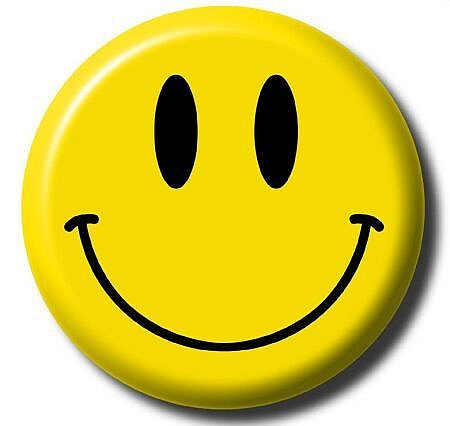 ЗАБОРЧИКГубы в улыбке, зубы сомкнуты  и видны. Удерживать на счет.
Широка Нева-река,  и улыбка широка. 
Зубки все мои видны —  от краёв и до десны
ОКОШКО (БЕГЕМОТ)Губы в улыбке, рот открыт, зубы видны. Удерживать на счет.
Ротик широко  открыт,
Язычок спокойно спит.
ТРУБОЧКА (ХОБОТОК)Вытягивание губ вперед длинной трубочкой. Удерживать на счет.
Я слегка прикрою рот, губы – «хоботком» вперед.
Далеко я их тяну, как при долгом звуке: У – у – у…
БУБЛИКЗубы сомкнуты. Губы округлены и чуть вытянуты вперед. Верхние и нижние резцы видны. Удерживать на счет.
ЧЕРЕДОВАНИЕ  (улыбка, трубочка, окно)
Улыбается ребёнок,
 Хобот вытянул слонёнок. 
 Вот зевает бегемот,
 Широко открыв свой рот
БЛИНЧИК (ЛОПАТКА)Немного приоткрыть рот, в улыбке. Спокойно положить язык на нижнюю губу. Удержать на счет.
Поперёк улыбки лёг
Отдыхает язычок.
ЛОПАТКА КАПАЕТ Немного приоткрыть рот, в улыбке. Спокойно положить язык на нижнюю губу. Кончик языка то поднимать вверх, то опускать вниз.
ВЕТЕРОК  ДУЕТ С ЛОПАТКИ Улыбнуться, приоткрыть рот, положить широкий передний край языка на нижнюю губу и спокойно подуть посередине языка.
Дую, дую на «лопатку»,
Чтоб была широкой, гладкой
МЕСИМ ТЕСТО Немного приоткрыть рот, спокойно положить язык на нижнюю губу и, пошлёпывая его губами, произносить звуки пя-пя-пя…
НАКАЖЕМ ЯЗЫЧОК Положить широкий язык на нижнюю губу, продвигая его вперед и назад, прикусывать зубами.
Выдвигаю свой язык, чтоб лениться не привык. 
И от кончика до корня  я кусаю всё проворней.
РАСЧЕСКА  Улыбнуться Закусить язык зубами «Протаскивать» язык между зубами вперед – назад, как бы «причесывая» его.
С волосами я дружу, их порядок привожу.
Благодарна мне прическа, а зовут меня расческа.
ЁЖИК (КАТУШКА) Кончик языка упереть в нижние передние зубы, боковые края языка прижать к верхним коренным зубам. Широкий язык выкатывать вперед и убирать вглубь рта.
Серый ёжик весь в иголках,Словно он не зверь, а ёлка.Хоть колюч молчун лесной -Ёжик добрый, а не злой.
ЧАСИКИ Рот приоткрыт в улыбке. Кончиком языка дотрагиваться то до одного уголка рта, то до другого.
Тик-так, тик-так.
Все часы идут вот так!
КАЧЕЛИ / качели за зубами 1.Рот открыт. Языком тянуться к верхним и нижним резцам.2. Рот открыт. Языком тянуться к носу и подбородку.
ЧИСТИМ ЗУБЫ (нижние и верхние) Рот открыт в улыбке. Провести кончиком языка по внутренней поверхности верхних и нижних зубов.
ПАРУС Широкий язык поднять вверх на альвеолы верхних зубов. Удерживать на счет.
МОЛЯР Рот открыт. Широким кончиком языка, как кисточкой, ведем от верхних резцов до мягкого нёба.
Язык — как кисточка моя, 
 И ею нёбо крашу я.
ВКУСНОЕ ВАРЕНЬЕ Рот открыт. Широким языком облизать верхнюю губу и убрать язык вглубь рта.
Как будто варенье лежит на губе — 
Слижу побыстрее в ротик к себе.
ГОРКА (киска сердится) Улыбнуться, приоткрыть рот, кончик языка поставить за нижние зубы, широкий язык установить «горкой». Удерживать в таком положении на счет.
Улыбаюсь, рот открыт — там язык лежит, свернувшись. 
В зубы нижние уткнувшись, горку нам изобразит.
ВЕТЕР ДУЕТ С ГОРКИ
С горки дует ветерок, 
И несёт он холодок.
ЧАШЕЧКА Улыбнуться, открыть рот, немного выдвинуть язык вперед и приподнять кончик и края языка в виде чашечки.
Улыбаюсь, рот открыт:  там язык уже стоит. 
 К зубкам подняты края — вот и «чашечка» моя
ЛОШАДКА Присосать язык к нёбу, щелкнуть языком. Цокать медленно и сильно, тянуть подъязычную связку. Нижняя челюсть неподвижна.
ЦОКАЙ ГРОМЧЕ ЯЗЫЧОК, ЧТОБ НИКТО ДОГНАТЬ НЕ МОГ.
ГРИБОК Рот открыт верхнюю поверхность языка присосать к небу. Удерживать на счет.
ГАРМОШКА Рот открыт. Язык присосать к небу. Удерживая язык в таком положении открывать и закрывать рот.
Присосу язык на нёбо, 
 А теперь смотрите в оба: 
 Ходит челюсть вверх и вниз — 
 У неё такой круиз.
КУЧЕР
Сомкнуть губы и сильно подуть через них. Губы вибрируют и слышится характерный звук «тпру». 
Вариант: положить между губ широкий край языка и подуть. Язык будет вибрировать вместе с губами.